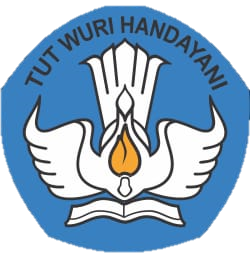 INFORMATIKA
Akhmad. S.Pd
SMP Angkasa Lanud Sultan Hnd
DEFINISI
merupakan disiplin ilmu yang mempelajari transformasi fakta berlambang yaitu data maupun informasi pada mesin berbasis komputasi
ruang lingkup informatika meliputi beberapa aspeK
3. ilmu komputerdan teknik computer  yang mempelajari tentang pemrosesan, pengarsipan, dan penyebaran informasi dengan menggunakan teknologi informasi dan pemrograman yang berbasis komputer.
2. ilmu informasi yang mempelajari tentang cara pengumpulan, klasifikasi, manipulasi penyimpanan, pengaksesan, dan penyebarluasan informasi untuk keperluan sosial dan kemasyarakatan secara menyeluruh
1. teori informasi yang mempelajari konsep matematis dari suatu informasi
sistem informasi  yang mempelajari mengenai teknik pengembangan suatu sistem untuk mengolah berbagai macam informasi yang ada.
4
keamanan informasi ilmu yang mempelajari mengenai kajian proses mengamankan dan melindungi data pada yang ada pada sistem atau komputers.
Ruang Lingkup Informatika
5
informatika sosialyang mengkaji aspek sosial dari TIK dalam perubahan sosial dan organisasional, penggunaan teknologi dalam konteks sosial, dan cara kelembagaan sosial teknologi informasi yang dipengaruhi oleh kekuatan sosial dan praktik-praktik sosial/kemasyarakatan.
6
Terima Kasih